2024 Clean Rivers Program
CRP Stakeholder Meeting
March 15, 2024
Overview of the Clean Rivers Program
Courtesy of J. Robins
Overview
The Texas Clean Rivers Program is statewide program to conduct monitoring, assessments and have stakeholder participation 
Administered by the Texas Commission on Environmental Quality (TCEQ)
The San Antonio River Authority
As part of the CRP, SARA staff work with our partners to monitor the entire basin:
Bandera County River Authority and Groundwater District
City of Boerne (have not sampled this year due to construction on HWY 46).
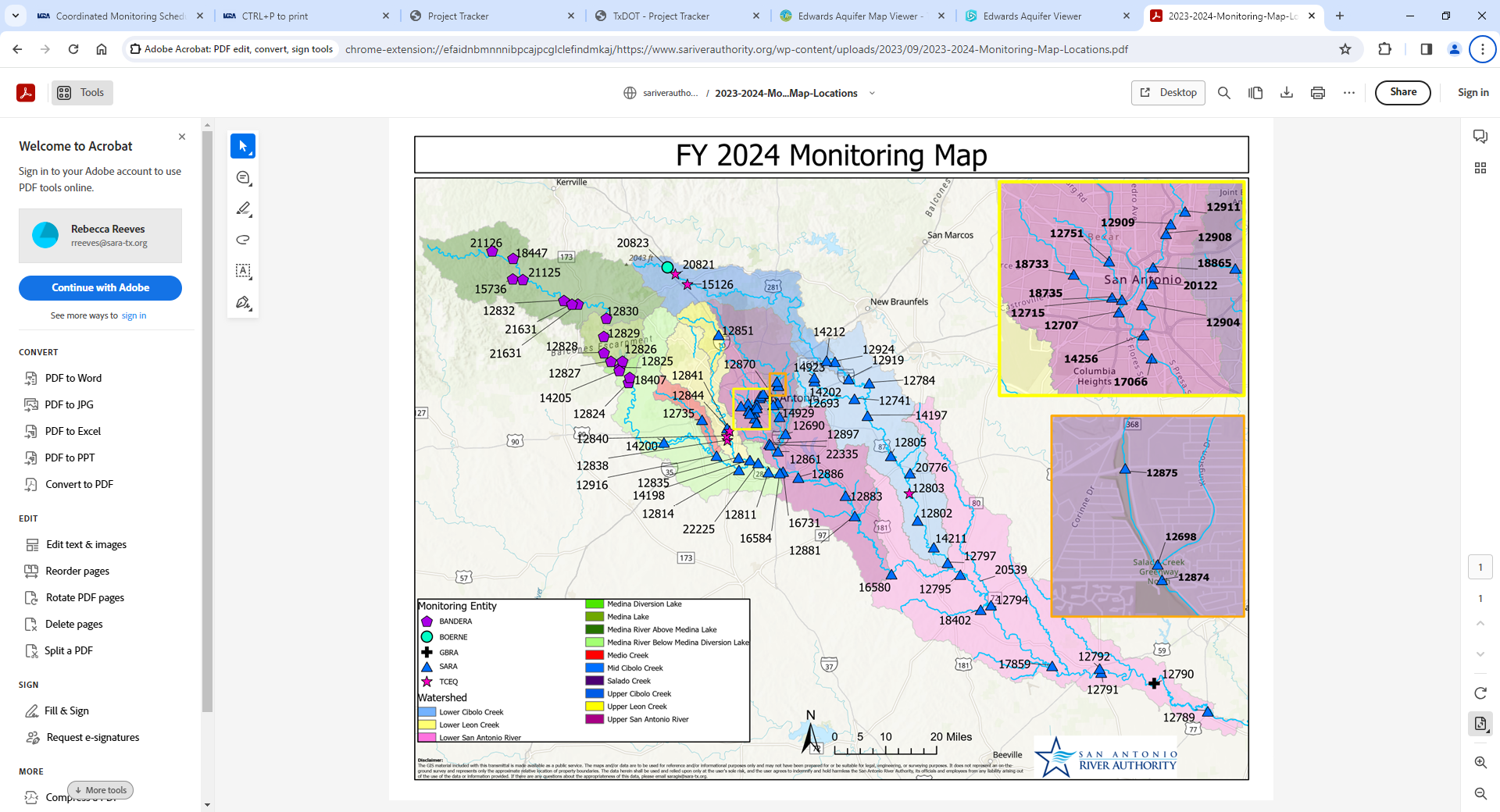 FY 24Clean Rivers Program
[Speaker Notes: Last year 59 sites were monitored by SARA. Two sites were dropped: 
17862 (SAR at US 181) dropped due to safety (1901)
16992 (Cabeza Creek ) dropped due to dry conditions (1901)
20539 (Ecleto Creek) added to replace Cabeza (1901)

12880 (SAR at FM 541) Unsafe Conditions (1911)]
Clean Rivers Program Routine Monitoring
Nitrate nitrogen
Nitrite nitrogen
Total phosphorus
Total kjeldahl nitrogen
Ammonia nitrogen
Chlorophyll-a
Pheophytin
E. coli bacteria
Sulfate
Chloride
BOD*
TSS
Total metals in water*
Dissolved metals in water*
Hardness*
[Speaker Notes: * Limited stations]
Clean Rivers Program Field Monitoring
Flow
Temperature
Specific conductivity
Dissolved oxygen
pH
Secchi depth
Field observations
Water color
Water odor
Present weather
Days since last precipitation
Clean Rivers Program
[Speaker Notes: Fish: No change

Benthic: : No change

Habitat: No change

24 hour DO: was 19 sites with 33 events]
Coordinated Monitoring Schedulehttps://cms.lcra.org/default.aspx
Texas Clean Rivers Program
Provides quality assured data for use in decision making.  
Data: 
TCEQ: https://www80.tceq.texas.gov/SwqmisPublic/index.htm 
SARA website: www.sariverauthority.org 
River Health
San Antonio River Watershed Water Quality Viewer
TCEQ
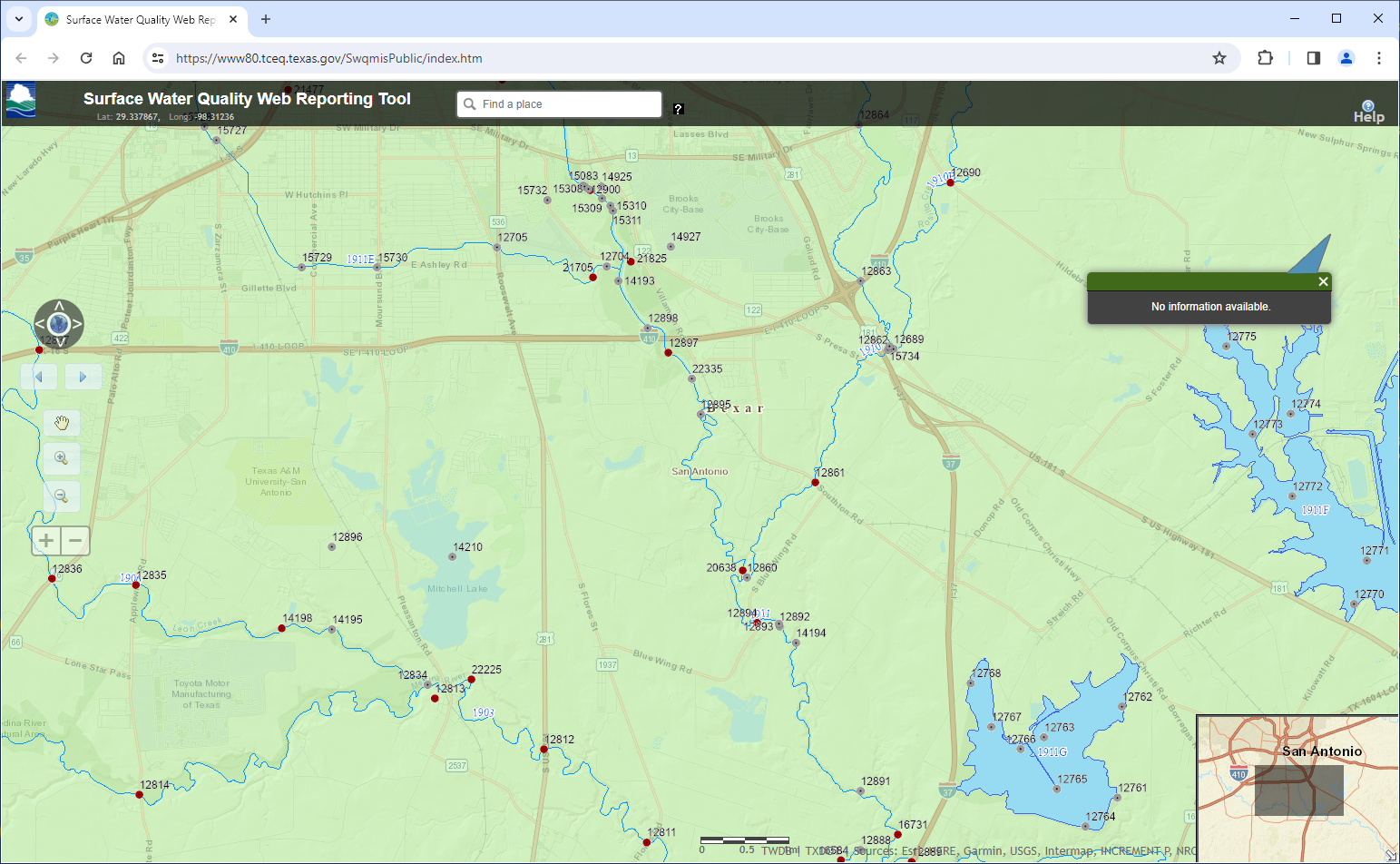 TCEQ
SARA
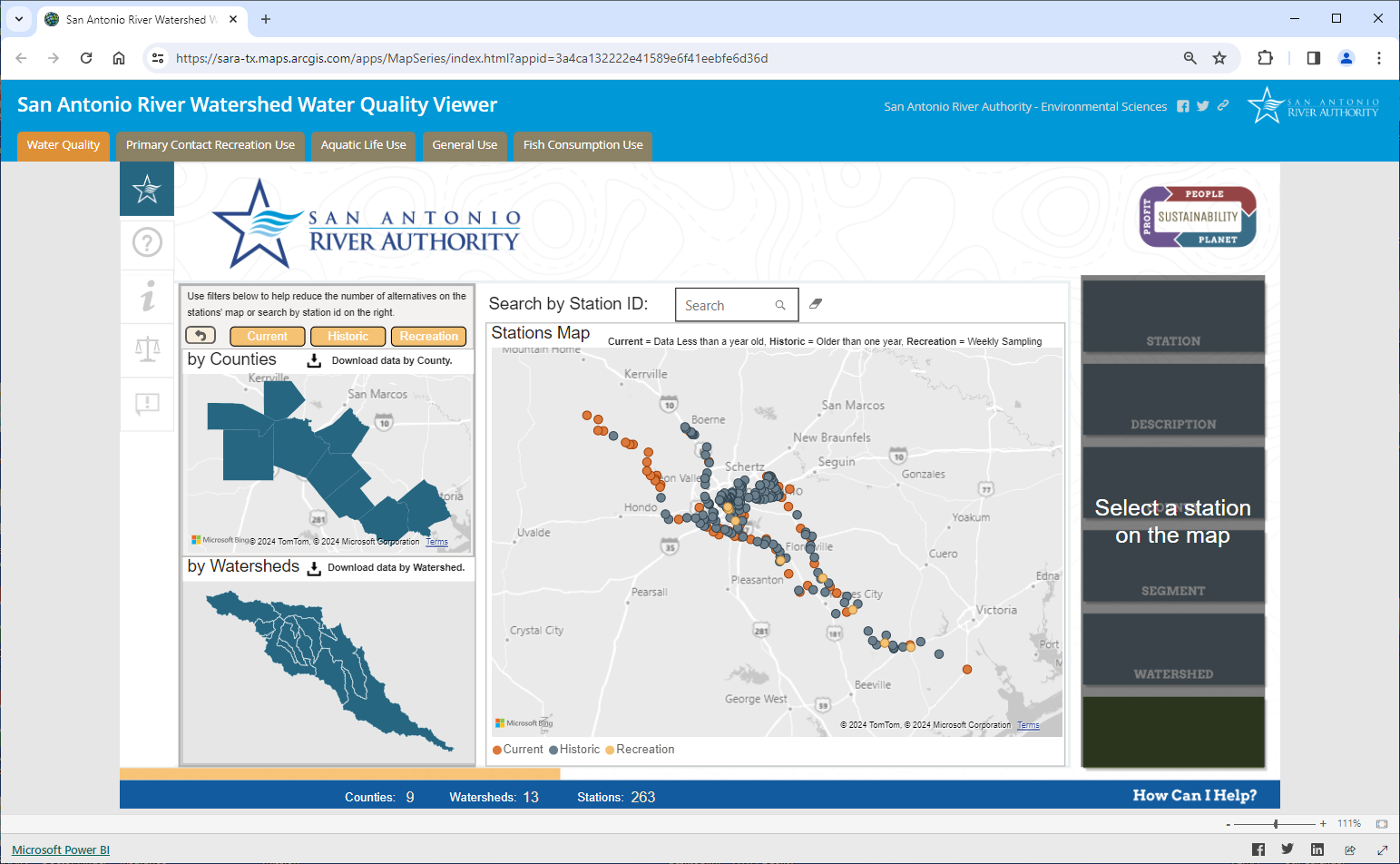 CRP Data
The CRP data is used by TCEQ to generate the Texas Integrated Report every two years. 
This report is sent to EPA as required by the Federal Clean Water Act Sections 305(b) and 303(d).
Water Quality Objectives and Priorities
CRP Goal
Maintain and improve the quality of water within each river basin in Texas through an ongoing partnership involving the TCEQ, river authorities, other agencies, regional entities, local and state governments, industry, and citizens.
CRP Objectives
Provide quality-assured data 
Identify and evaluate water quality issues
Promote cooperative watershed planning
Recommend management strategies
Inform and engage stakeholders
 Maintain efficient use of public funds
SARA’s Priority
To provide timely, relevant and defensible data to decision makers and the public to support actions that improve and protect the water quality and ecology of the riverine environment.
Basin Specific Priorities?
Special studies?
Parameters of concern?
Sampling locations?
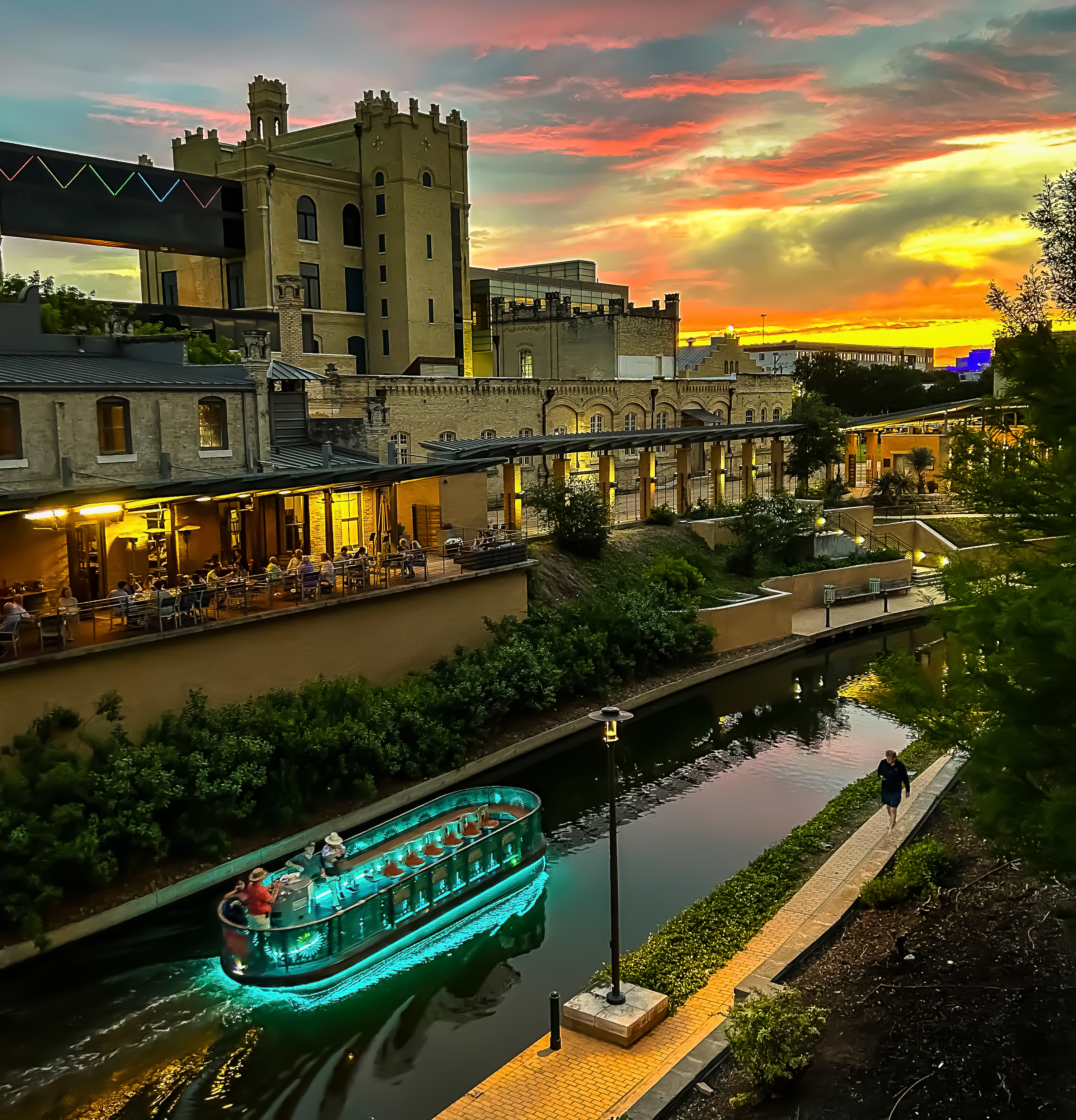 Work Plan and Allocation of Resources
Courtesy of C. Nelson
Workplan
Task 1 - Project administration
Task 2 - Quality assurance
Task 3 - Water quality monitoring
Task 4 - Data management
Task 5 - Data analysis and reporting
Task 6 - Stakeholder participation and public outreach
[Speaker Notes: Task 3 - Identified a minimum of 50 samples, but we anticipate approximately the same number of samples. But the decision on exactly how many samples and what type will be decided in the coordinated monitoring meeting.

Task 4 - Only major change is  in the second year of the contract, they are asking for the data deliverable on February 1st, not March 1st so the TCEQ can get started on evaluating the data for the integrated report. 

Task 5 –  	Year 1 – Basin Highlights Report – Program Update – Select several watershed and characterize it. Hydrology, Water quality, land use , natural characteristics, Potential causes of Water Quality issues, Potential Stakeholders, Recommended Actions, Maps, Ongoing projects, Major Watershed Images. 
	Year 2 – Basin Highlights Report -  Watershed Characterization 

Task 6 – Public Outreach is generally done outside the Clean Rivers Program, but SARA is committed to public outreach, ESD scientists routinely participate in public outreach, and SARA has Public Affairs Department that has two teams communications team and the education and engagement teams. Also, Watershed and Parks Operations host public events at our parks.]
CRP Funding
The program is funded by fees assessed on wastewater discharge permittees and water rights holders, TCEQ’s own state appropriations and San Antonio River Authority.
Funding FY24-25
Draft 2024 Basin Highlight Report
[Speaker Notes: Late Spring - Review and Comment 

Once TCEQ sends back the first draft, we will forward this to you for review and comments.  It is only 40 Pages

First Draft: Feb 15, 2024

Final Due: May 15th]
Outreach
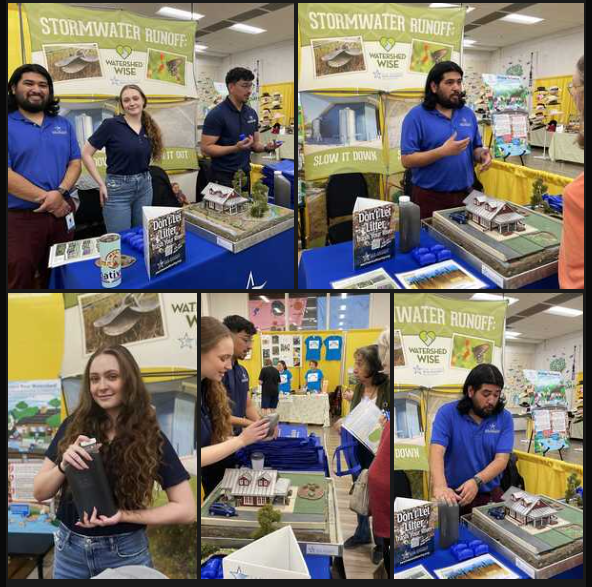 Warriors
Trash pickup
Apple snails
Citizen scientists
Community events
Presentations
Media outreach
Outreach
Hazardous waste pickup in lower basin
Support STEM programs
Park programs
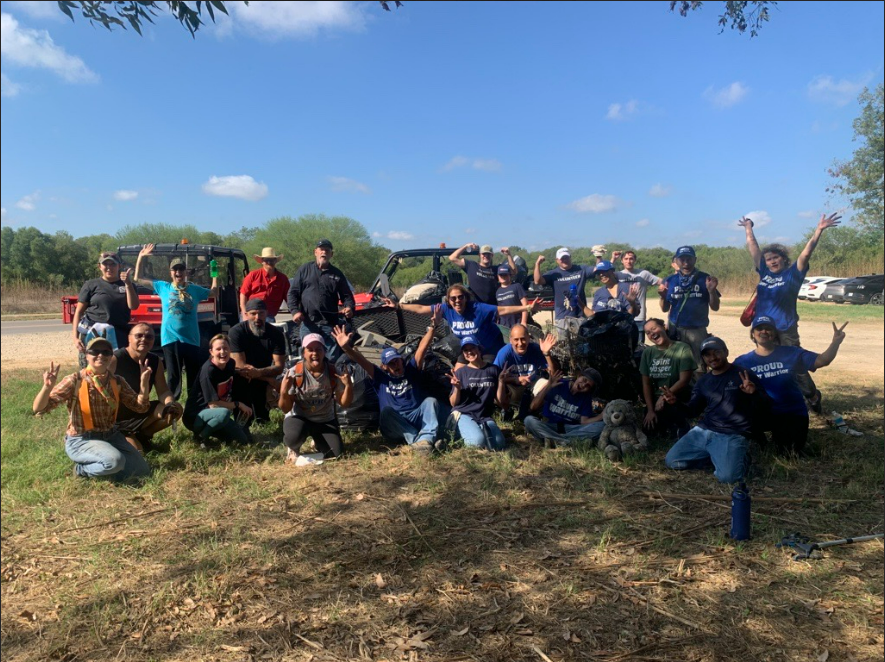 [Speaker Notes: ESD staff 
	Judge science fairs
	Participate in community events
	Assist Universities

Park programs – 
What would worms do
Night Hike 
Walk on the wild side (using I naturalist)
Tracks and Scat]
Outreachwww.sariverauthority.org
Thank You
[Speaker Notes: EAC
Additional Steering Committee
Partners 
     Bandera County River Authority and Groundwater District
     City of Boerne
Staff:
     Aquatic Biologists
     Laboratory Analysts
     Quality Assurance Scientists
     Data Scientists
     Ecologists
      Minna
      Brian
      
TCEQ 
     Project Manager – Grant

All the volunteers who give up their free time to help the environment]
Questionnaires
Stream restoration
Watershed protection plans
Non-point source pollution issues
Illegal dumping
Invasive species
Fish and benthic communities in the San Antonio River Basin
Lower basin water pollution
Environmental flows
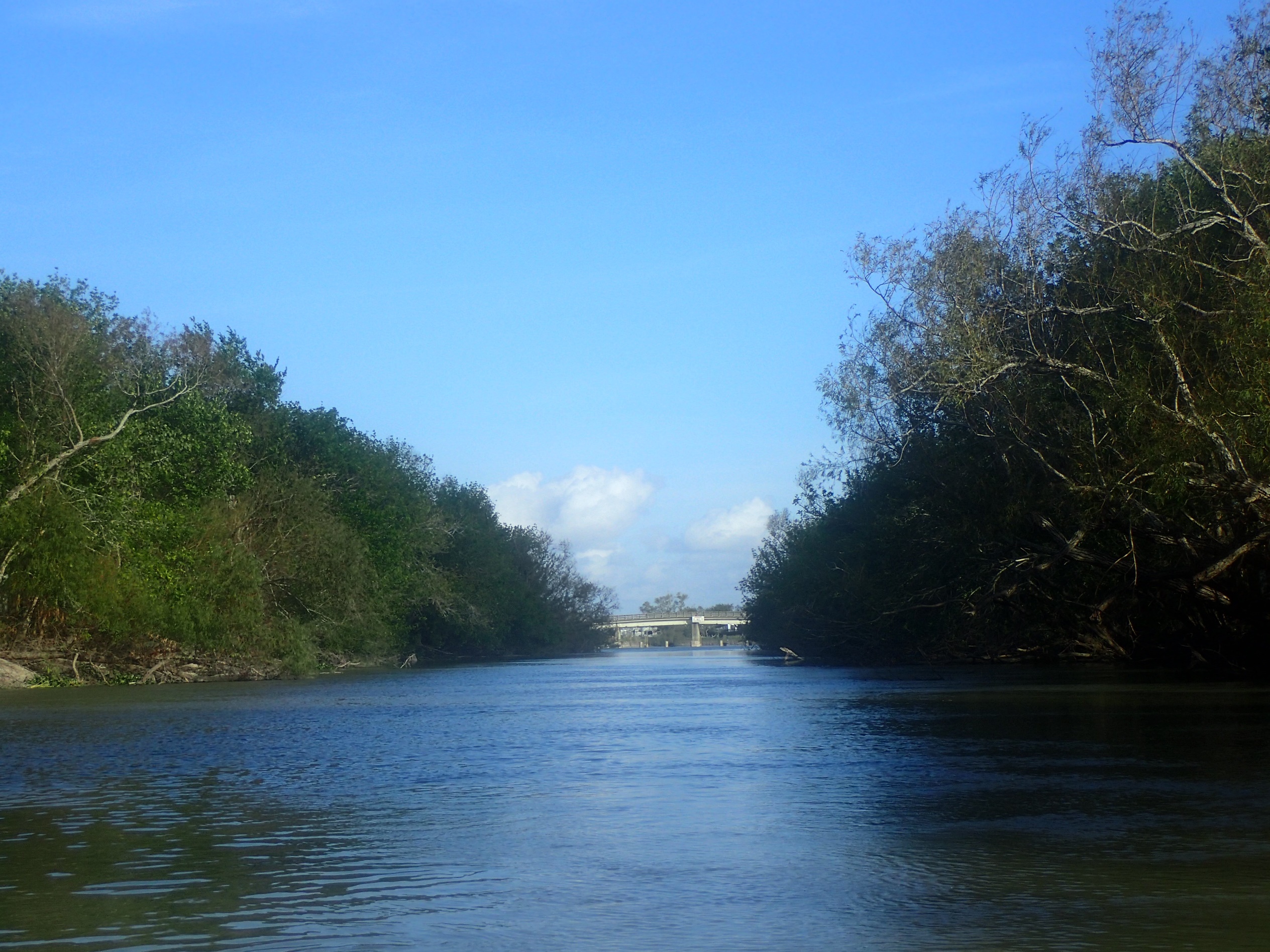 Questions?
Rebecca ReevesSenior Quality Assurance and Monitoring Scientistrreeves@sariverauthority.org
Coordinated monitoring plan
Quality assurance project plan
Collecting the sample 
Laboratory analysis
Quality assurance 
Data management
[Speaker Notes: A TMDL is a study that calculates of the maximum amount of a pollutant that a waterbody can accept and still meet the state's Water Quality Standards for public health and healthy ecosystems.]